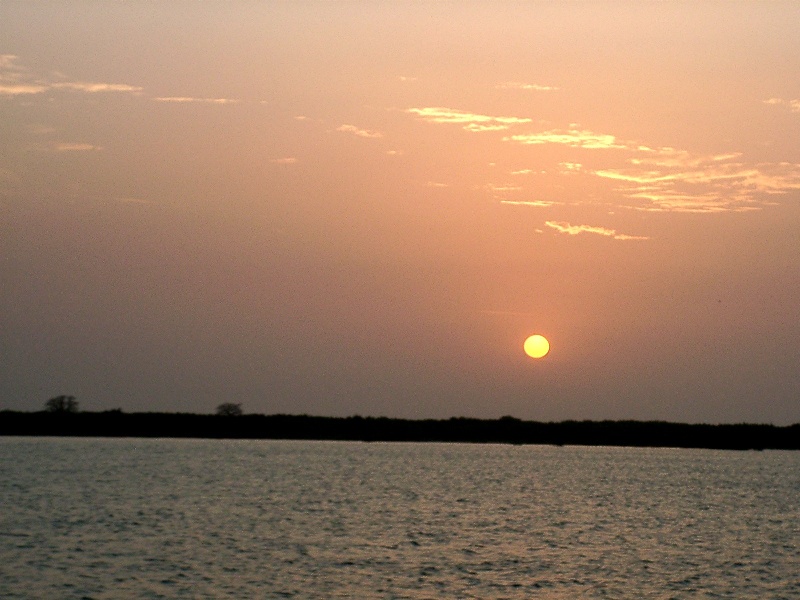 About the asymptotic g-mode detection1. Asymptotic g modes: Evidence for a rapid rotation of the solar core E. Fossat1, P. Boumier2, T. Corbard1, J. Provost1, D. Salabert3, F. X. Schmider1, A. H. Gabriel2, G. Grec1, C. Renaud1, J. M. Robillot4, T. Roca-Cortés5,6, S. Turck-Chièze7, R. K. Ulrich8 and M. Lazrek9, Astronomy & Astrophysics, Volume 604, August 20172. More about solar g modesE. Fossat and F. X. Schmider, Astronomy & Astrophysics, Volume 612, April 2018
Eric Fossat            


SOHO-29, Nice
27 November, 2018
Internal rotation
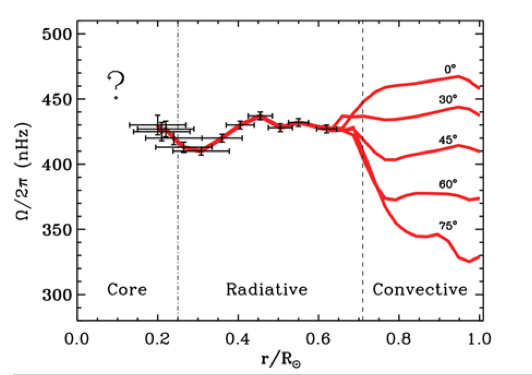 Method: (similar to ) ultrasonic scan
Idea: identify a differential p-mode parameter and use it for the detection of a collective signature of g-modes, all together, in the very low frequency asymptotic regime!
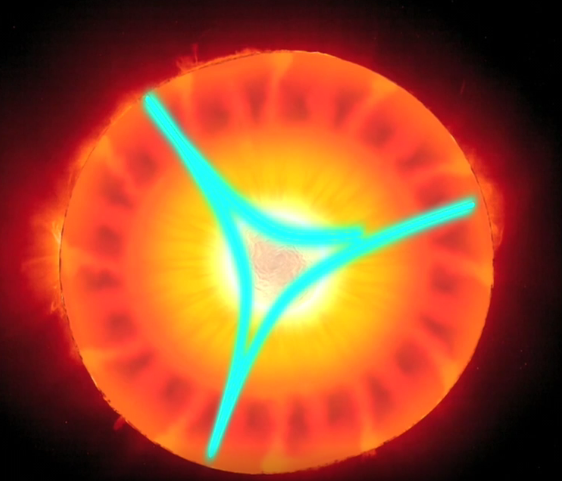 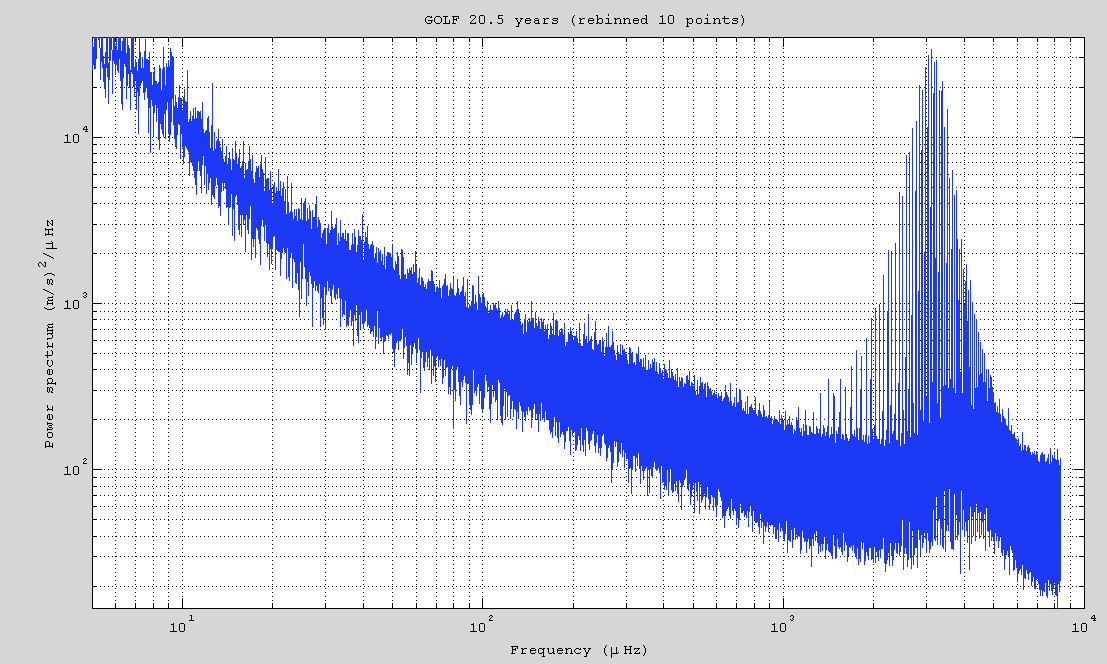 G-mode asymptotic (approximate) properties
Degree by degree, splitting independent of radial order
But splitting different for different degrees, modified by a Coriolis coefficient,  (1-1/l(l+1)), i.e.  0.5 for l=1, and 5/6 pour l=2
For degree, periods are équidistant, 




The best models predict a value of Po of about  34  - 35 min.
It implies period equidistances P1 ≈ 24 min  and P2 ≈ 14 min.
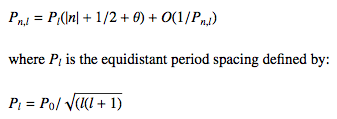 Data set used: 16.5-year of full disk measurements by GOLF 1996 – 2012, 96% filling
Mean of 36161 p-mode spectra computed on 8 hours between 2.3 et 3.7 mHz
The same approximately flattened
An example of 8 h
Its spectrum
End of first step: These are the 36131 values of T(t) fluctuations, sampled at 4-hour intervals, and limited at ± 240s.There are 34261 non zero values, and their rms deviation is 52 s.
2nd step : power spectrum of  T(t)Most interesting is the almost absence of a low frequency tendency in 1/f that opens the hope for success.
Model of 75 modes of degree 1
Possible model of g modes of degrees 1 and 2
Its autocorrelation in the range 6 – 30 µHz
Same model, deeply embedded in a lot of noise
Autocorrelation of (model + noise)
Search for a splitting signature in the autocorrelation of the large separation spectrum
The g-mode splitting equations present a very peculiar specificity in the case of our measurement: s(1,m)=m(Ω/2 - ω) nHz [1] s(2,m)=m( 5Ω/6 - ω) nHz. [2]Usually, ω = 31nHz (one year period) Here we must understand that ω = 433 nHz (sidereal rotation of our « instrument », which is the set of full disk p modes)
Consequence of Equation (1) :s(1,1) = (Ω/2 - 433) nHzs(1,1) is negative if Ω < 866 nHzBut the autocorrelation does not see a difference between a positive and a negative splittingThere could be two different rotations rates Ω providing the same splitting s(1,1)With our peak at 209 nHz, the choice is  Ω ≈ 446 nHz or Ω ≈ 1282 nHz
Test of A(s(1,1) + A(2,1) + A(s(2,2)as a function of Ω
next step: search for the asymptotic equidistance period spacingexample: the “easy” case of  l=1
We look for an equidistance of 24 to 25 minutes
We know the splitting: 210 nHz
We can then test a model of many g modes triplets in our frequency range 5.5 – 34 μHz with 2 free parameters: equidistance and position 
Caution: high density of modes in the very low frequencies. The best results are obtained by starting near 7 μHz
Mean of 76 spectrum layers separated by 1443 s in periods
Mean of 76 spectrum layers separated by 1443 s in periods, and symmetrized (for checking the symmetry of the split components)
Cross-correlation model-spectrum for l=1, s/n=8.5
Complete model including  l=1, 2, 3 and 4
Its cross-correlation with the large separation spectrum
S/N > 12 !!!
With the mean of 3 spectra and the model including only l=1 central frequencies, without tesseral components. s/n > 6
With the mean of 3 spectra and a model including only l=1 split frequencies
First 10 years, s/n = 8
Last 6 years, s/n = 8
Higher half of the frequency range s/n>10
Lower half of the frequency range s/n>10
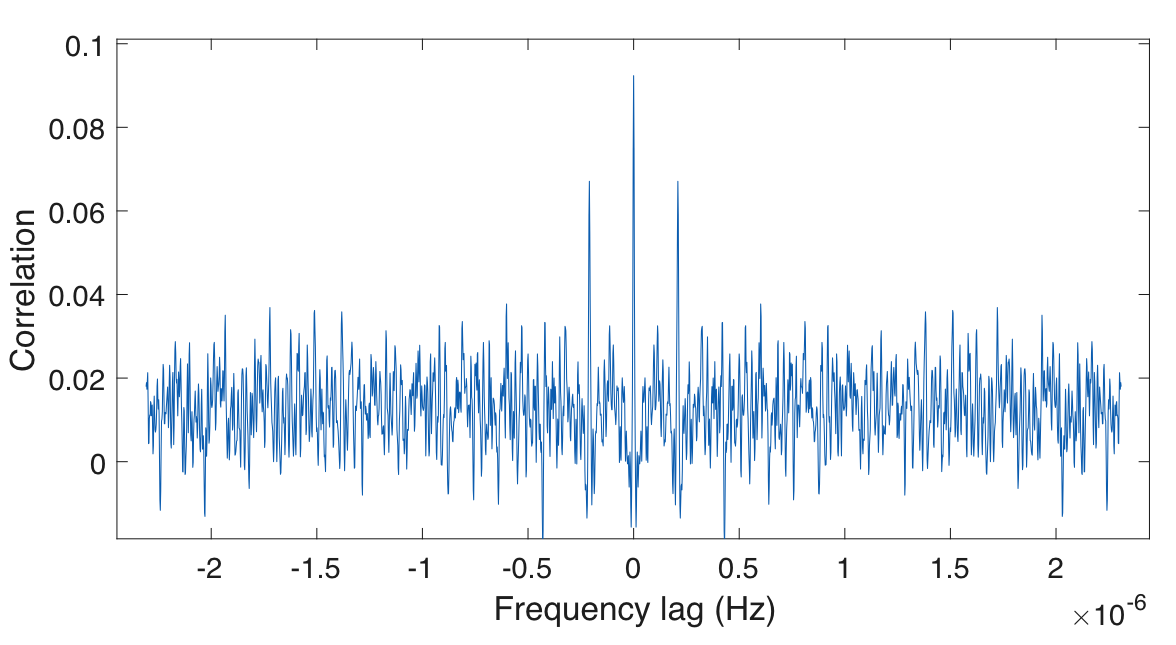 l = 1 alone, “original”
s/n = 8.5
L = 1 alone, with sampling 5h/10h
s/n = 7.75
Complete model, mean of 4 cross-correlations (4h/8h & 5h/10h), s/n > 11
l = 2&3&4, mean of 4 cross-correlations (4h/8h & 5h/10h)
s/n > 7
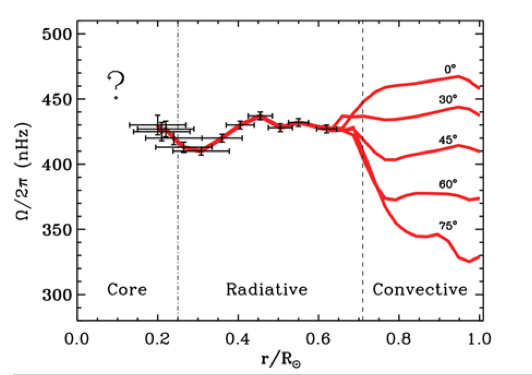 Main results
We have now in hands:
4 asymptotic equidistances, all consistent between them within about 1 second, and consistent with the asymptotic equation ! 
2 equations describing the small departures from equidistance for l=1 and l=2
4 measurements of the mean g-mode kernels rotation, all  consistent within 1 nHz,  and with the asymptotic equation
A rapid mean core rotation, averaging at one-week period (vertical gradient of 4000 km/h between core and envelope). How sharp is this “second tachocline” ?
Difficulty of understanding the process that makes these modes so clearly detected, as well as their distributions of amplitudes, with degree and tesseral order.
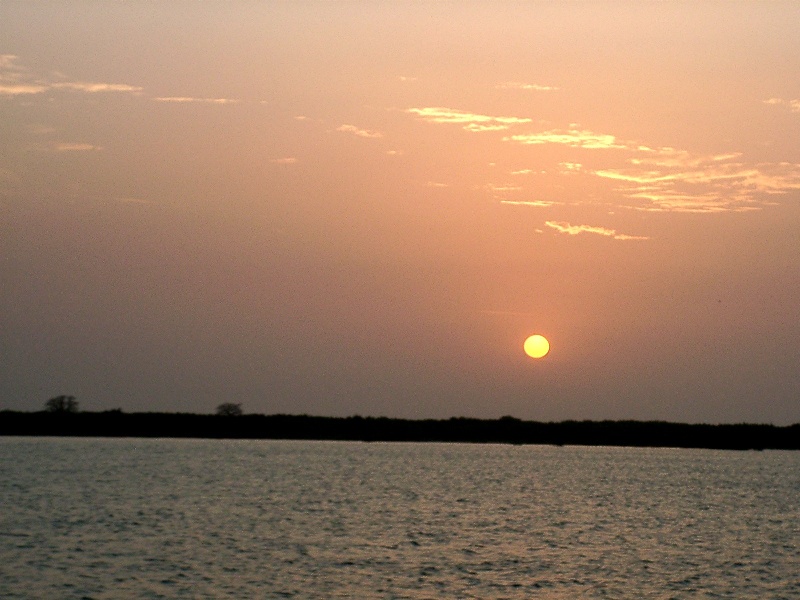 Thanks for your attention
Eric Fossat            

      
SOHO-29, Nice
November 27, 2018.
l = 1, complete
l = 1, only tesseral components
l = 1, only central components